Квест-игра: «Мой край – Башкортостан» для  детей подготовительной к школе группе
Выполнили учитель-логопед: Гайнуллина А.Ф. ,Залиева И.С.
Республика Башкортостан
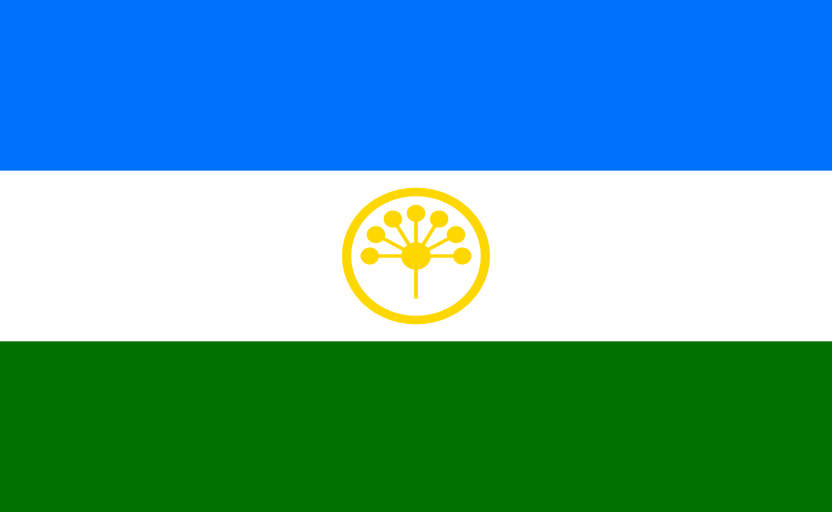 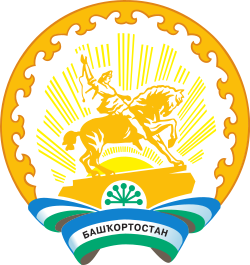 Центр конструирования
Гора Янгантау
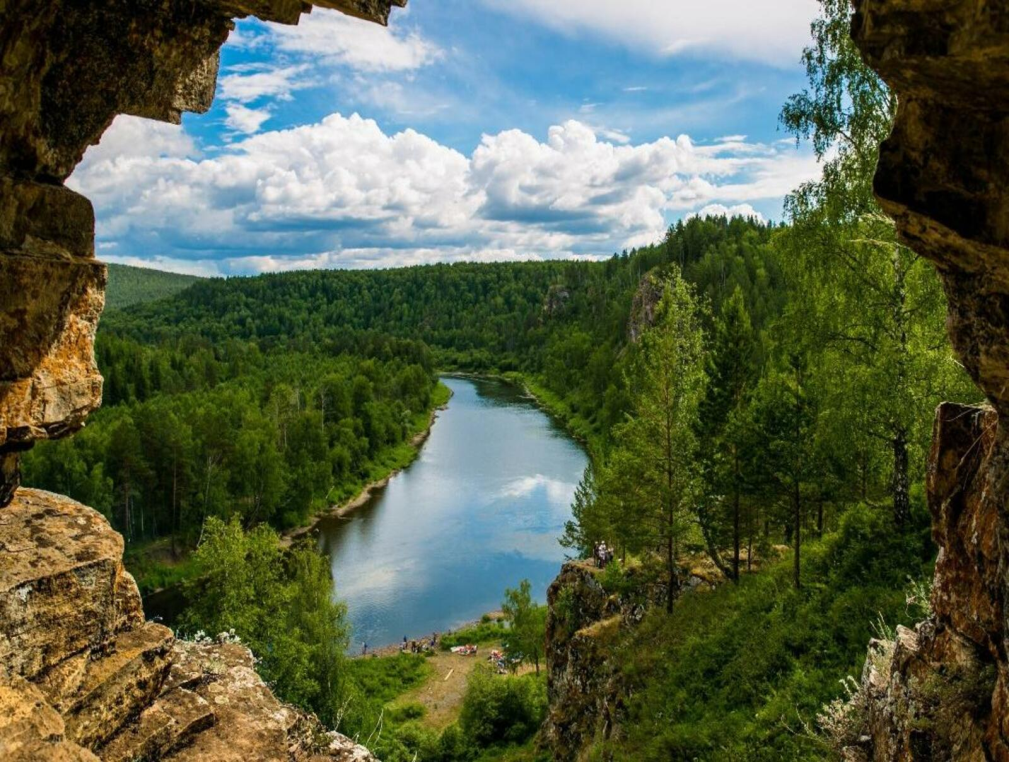 Центр речевой коррекции
Капова Пещера
(Шульган-Таш)
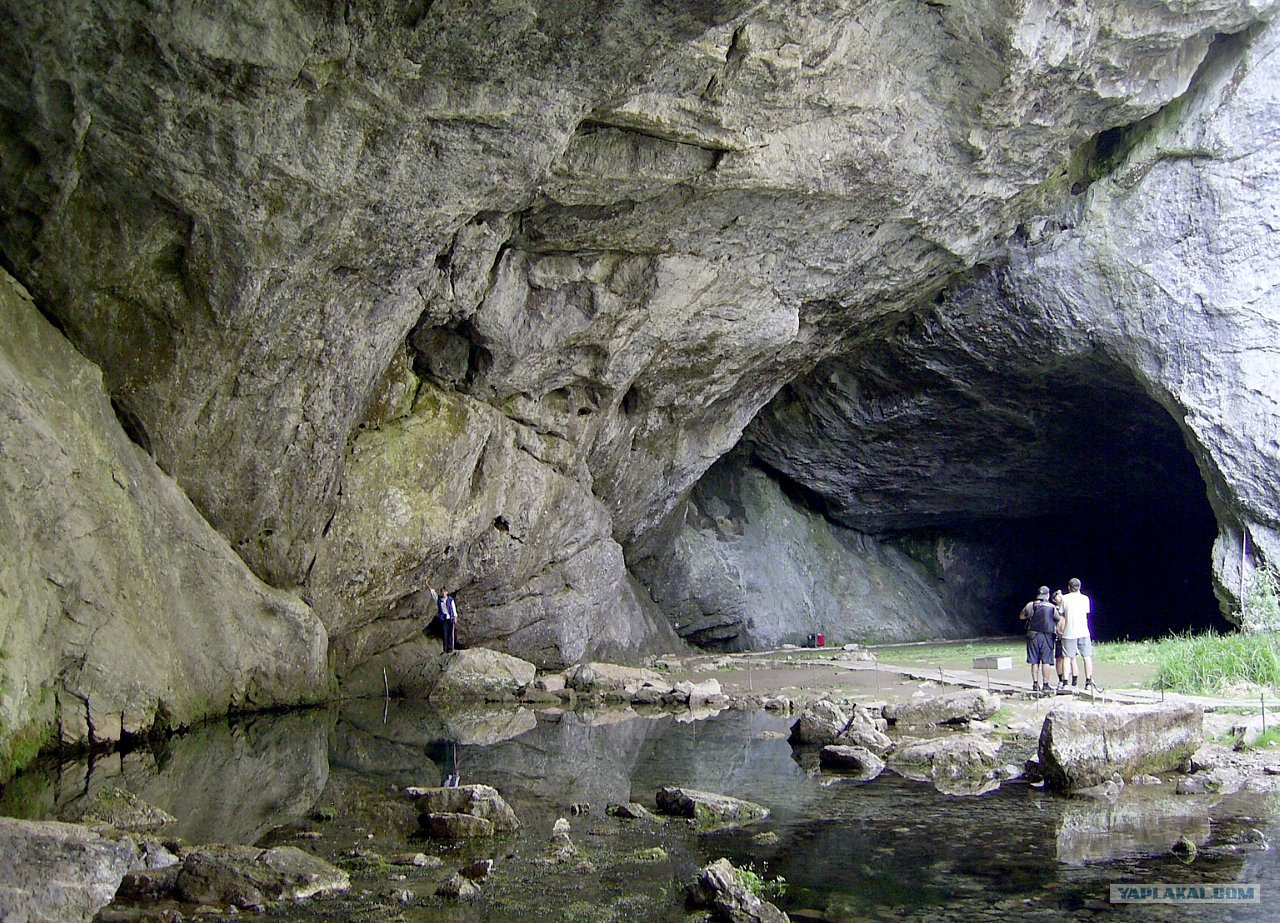 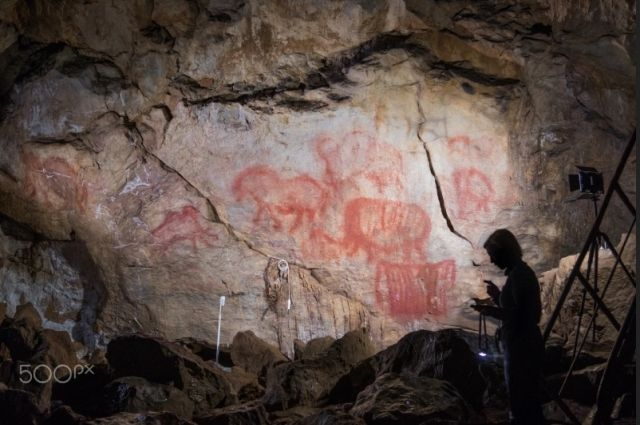 Центр коммуникации
Башкирский мёд
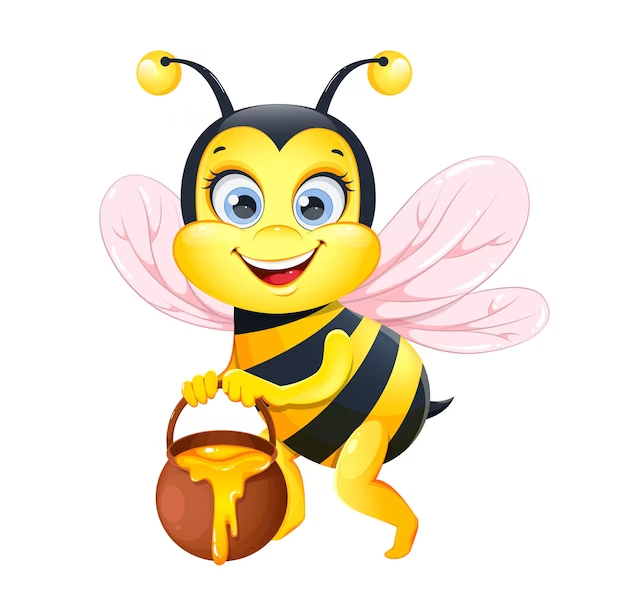 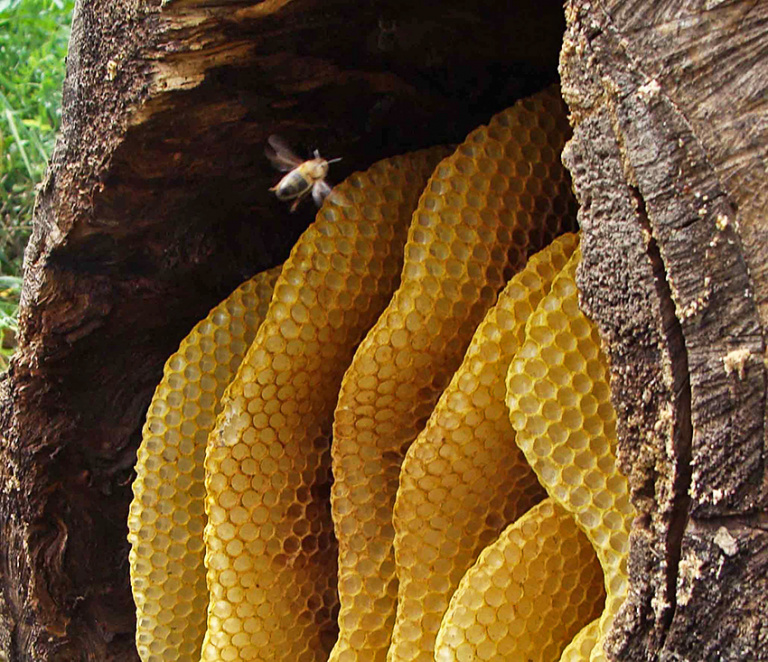 Центр движения
Красноусольские минеральные источники
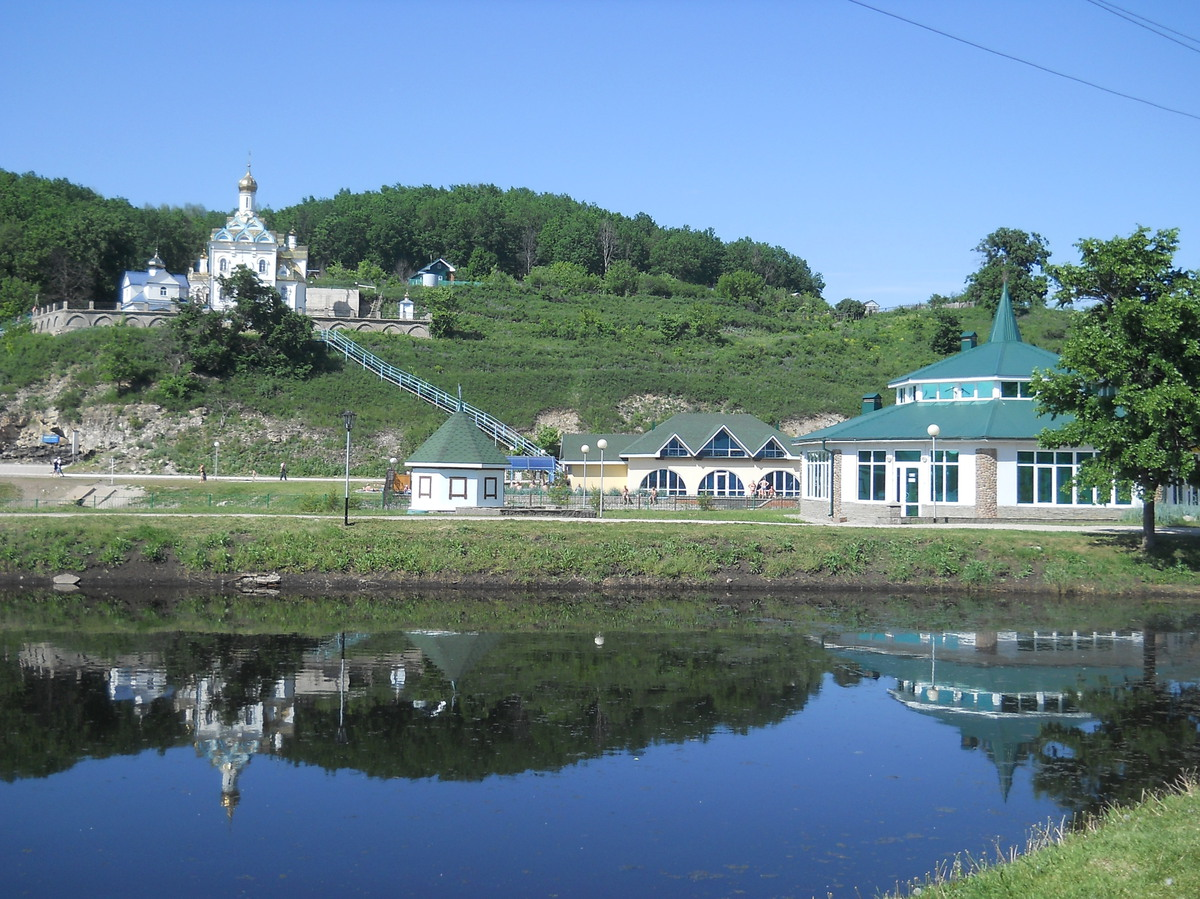 Центр творчества
Памятник Салавату Юлаеву
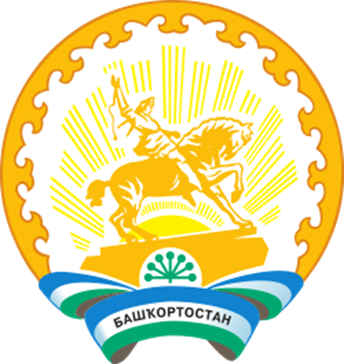 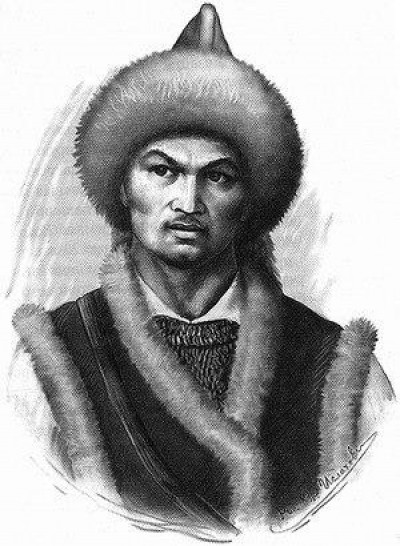 Центр книги
Эпос «Урал Батыр»
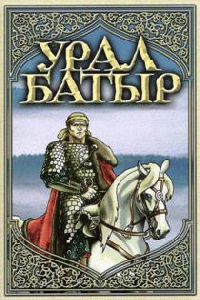 Центр театра
Курай
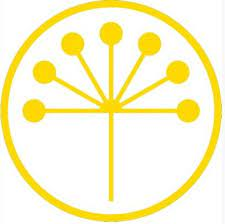 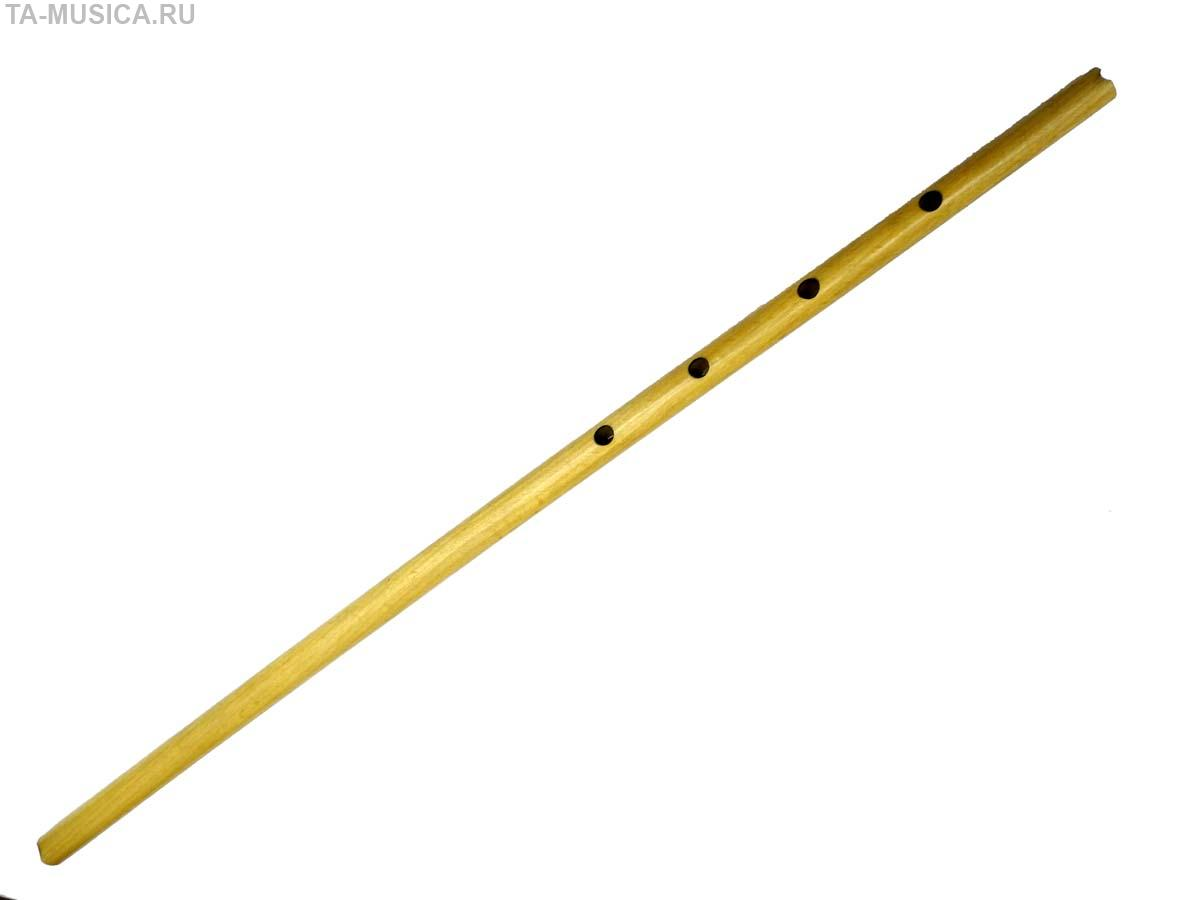 Спасибо за внимание!